НЕТРАДИЦИОННЫЕ 
ФОРМЫ
АРТИКУЛЯЦИОННОЙ ГИМНАСТИКИ
(УПРАЖНЕНИЯ С БУСИНОЙ)
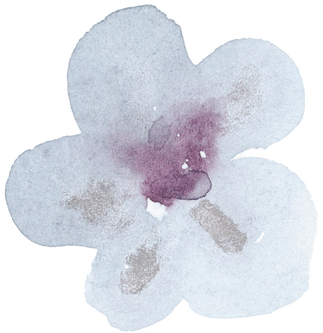 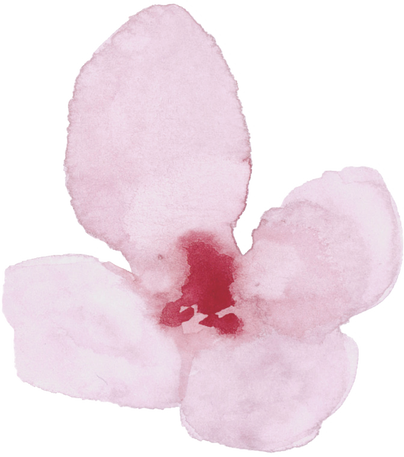 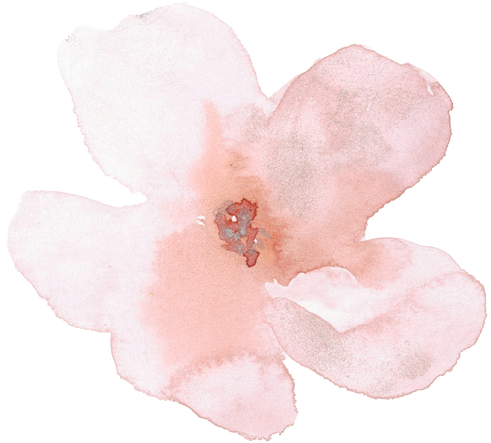 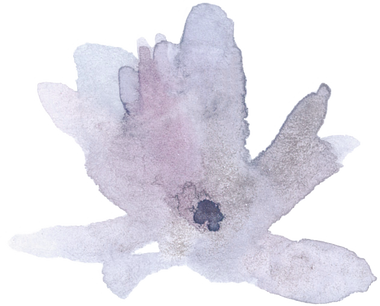 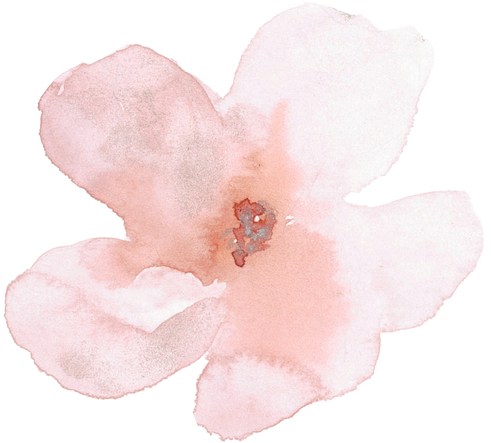 Подготовил: учитель-логопед
Гомзарь Т.Е.
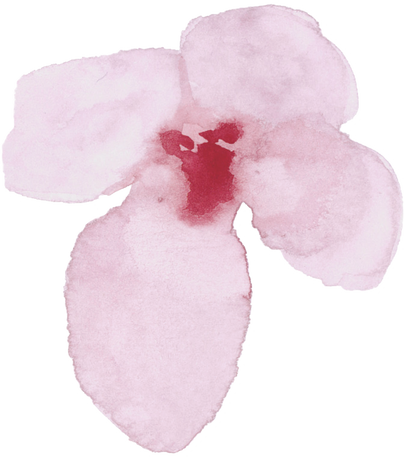 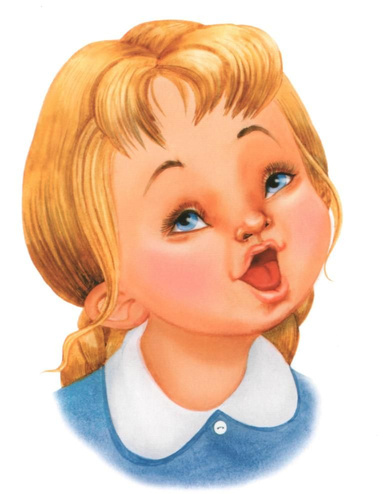 Артикуляционная гимнастика – 
это комплекс упражнений, направленный на развитие движения органов речи, необходимых для правильного произношения звуков.
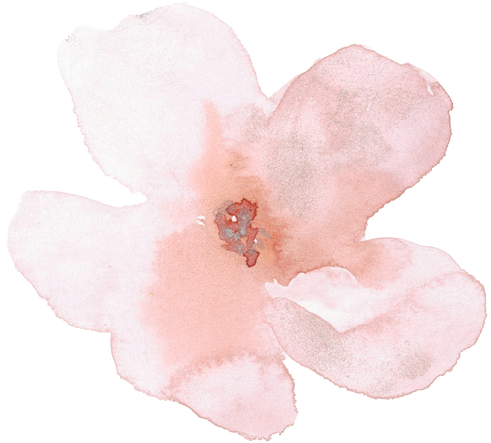 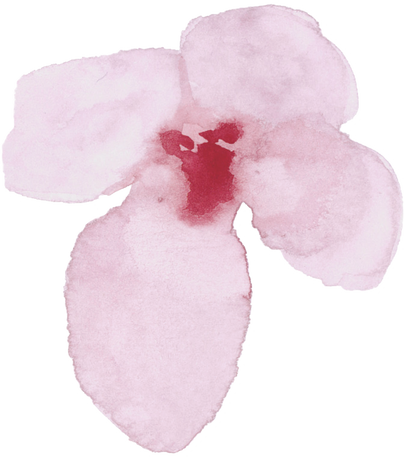 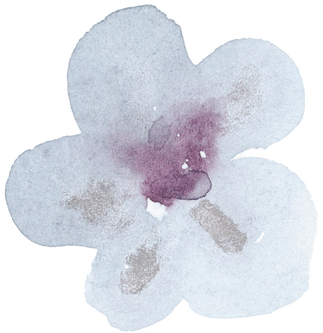 Цель артикуляционной гимнастики: 
выработка полноценных движений и определенных положений органов артикуляционного аппарата, умение объединять простые движения в сложные, необходимые для правильного произнесения звуков.
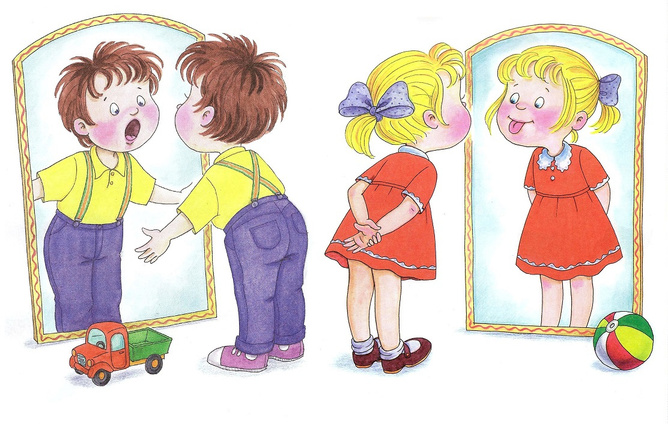 Что нам понадобится?! 
Бусина. Пластиковая или стеклянная. Крупная и яркая, диаметр 2-3 см, фактурные бусины, но не с острыми краями. Вместо бусины может быть киндер-сюрприз. Нитка для бусины. Лучше не обычная нитка, а пластиковый шнур, длинной 60 см. Он не намокает, легко моется. Не провисает, как нитка под тяжестью бусины.
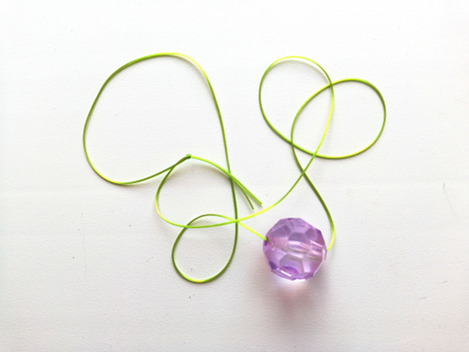 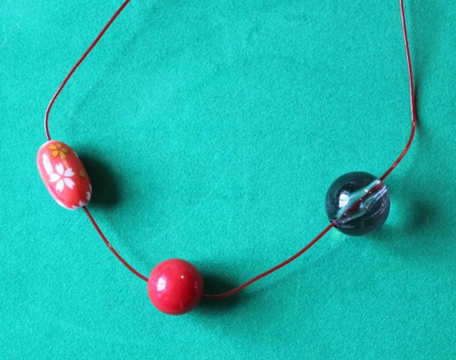 Как заниматься? 
Во время работы взрослый удерживает веревку в руке. 
Шарик с веревочкой после каждого занятия тщательно промывать теплой водой с детским мылом и просушивать салфеткой. 
Шарик должен быть строго индивидуальным. Также на занятии ребёнок сам может удерживать верёвочку с шариком
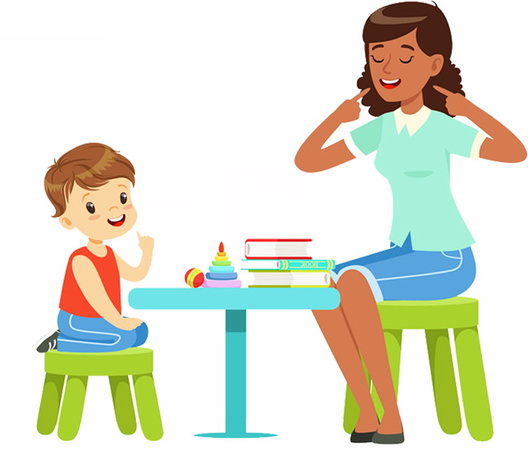 Упражнения с шариком 1.
 Двигать шарик по горизонтально натянутой на пальцах обеих рук веревке языком вправо-влево. 
Упражнение 2. 
Двигать шарик по вертикально натянутой веревочке вверх (вниз шарик падает произвольно).
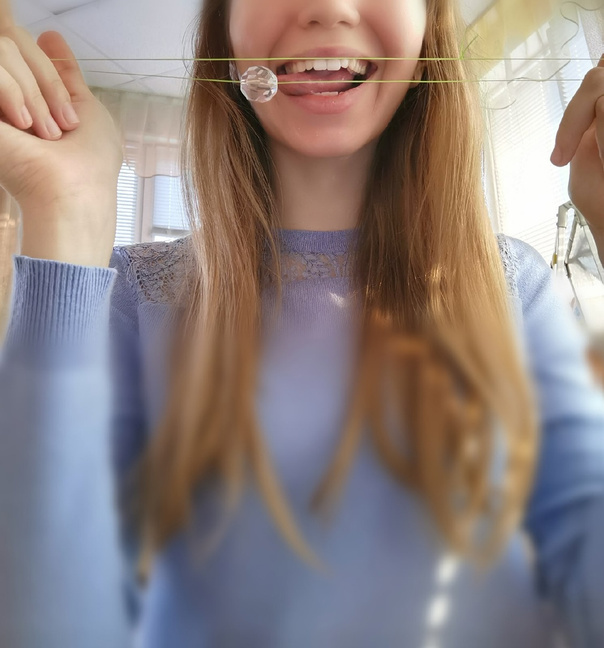 Упражнение 3. 
Толкать языком шарик вверх-вниз, веревка натянута горизонтально.
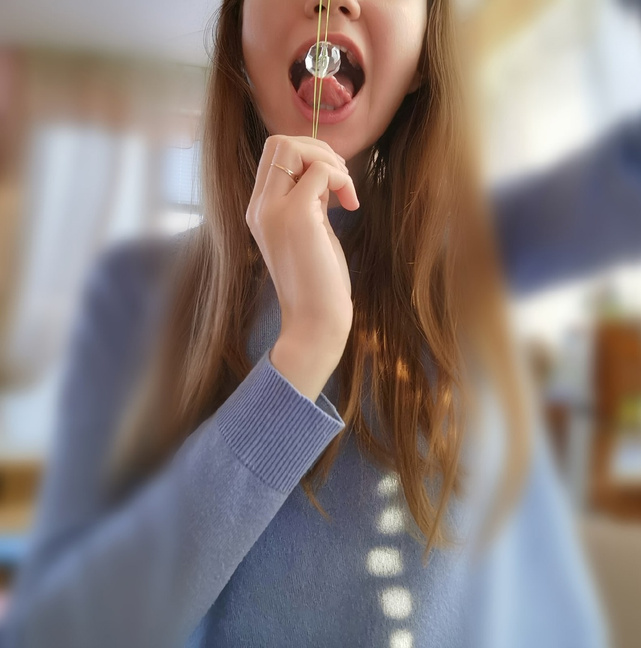 Упражнение 4.
 Язык - "чашечка", цель: поймать шарик в "чашечку".
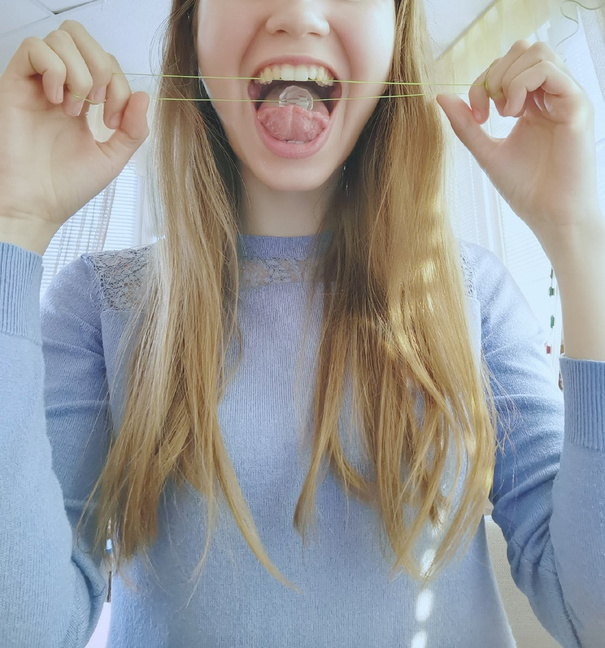 Упражнение 5. 
Ловить шарик губами, с силой выталкивать. "выплевывая" его, Упражнение 6. 
Поймать шарик губами. Сомкнуть, насколько это можно, губы и покатать шарик от щеки к щеке. 
Упражнение 7. 
Рассказывать скороговорки с шариком во рту, держа руками веревочку.
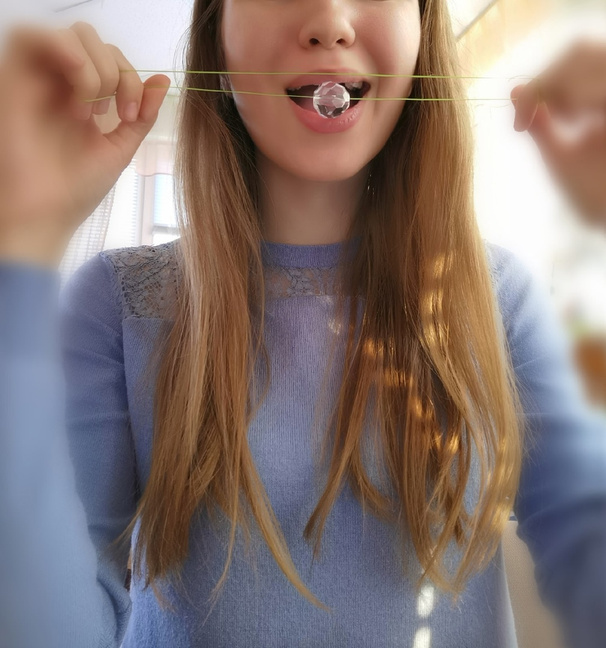 Регулярное выполнение артикуляционной гимнастики поможет: 
– улучшить кровоснабжение артикуляционных органов; 
– улучшить подвижность артикуляционных органов;
 – укрепить мышечную систему языка, губ, щёк; 
– научить ребёнка удерживать определённую артикуляционную позу; 
– увеличить амплитуду движений;
 – уменьшить напряжённость артикуляционных органов; -подготовить артикуляционный аппарат ребёнка к правильному произношению звуков.
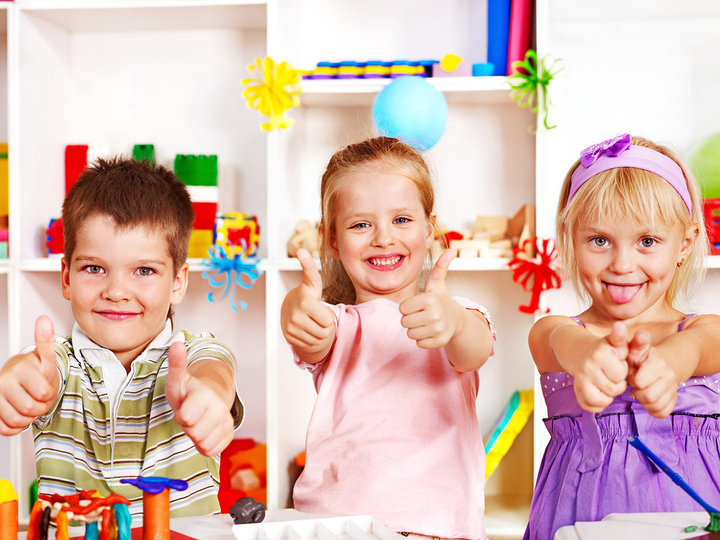 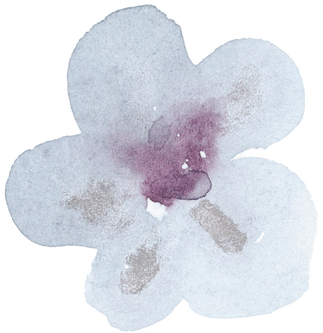 Спасибо за внимание!
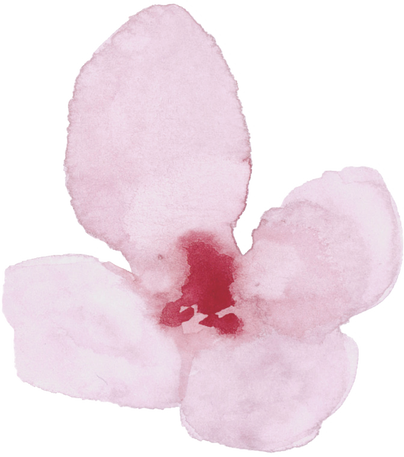 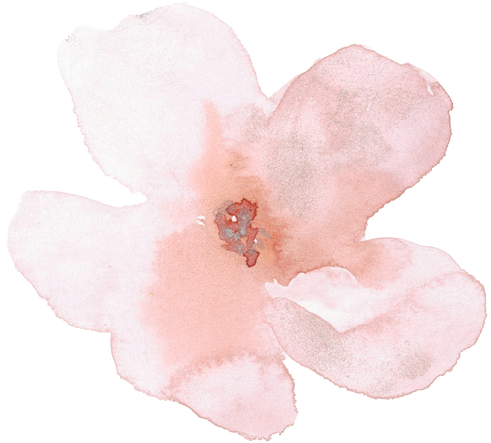 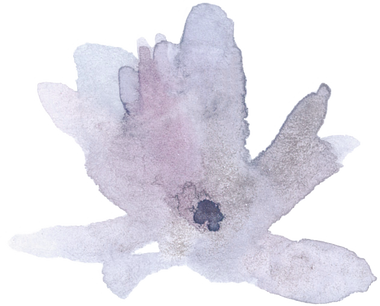 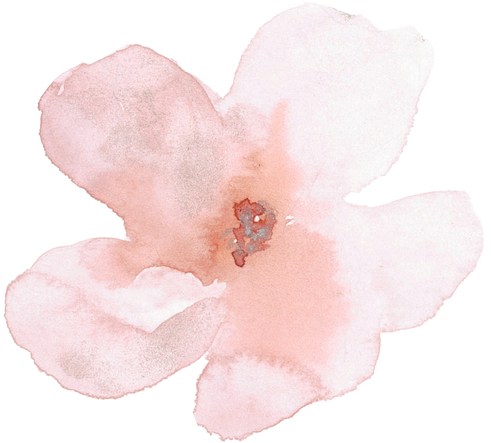 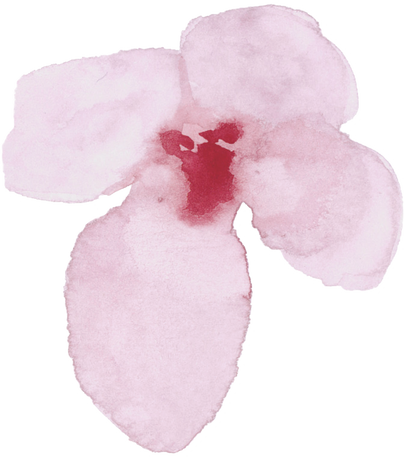 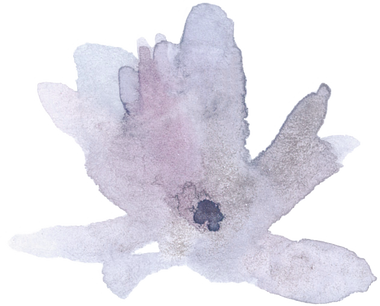